個人・団体の名称
取組タイトル
どのような課題の解決を目指しているのか、課題の内容について記載してください。
左の課題とSDGsの各ゴールとの関連性について記載してください（最大3つ）。
左のSDGsアイコンをご利用ください。
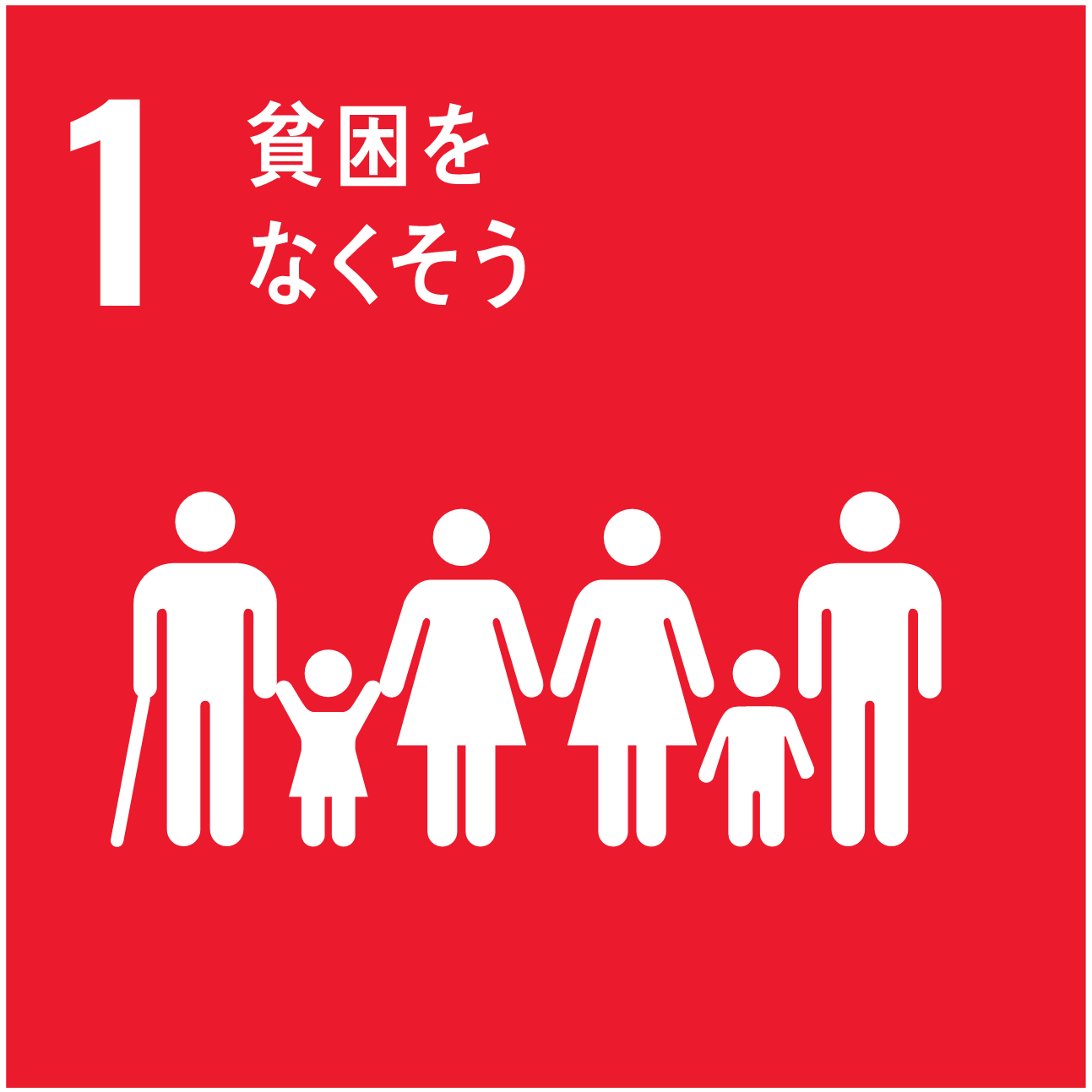 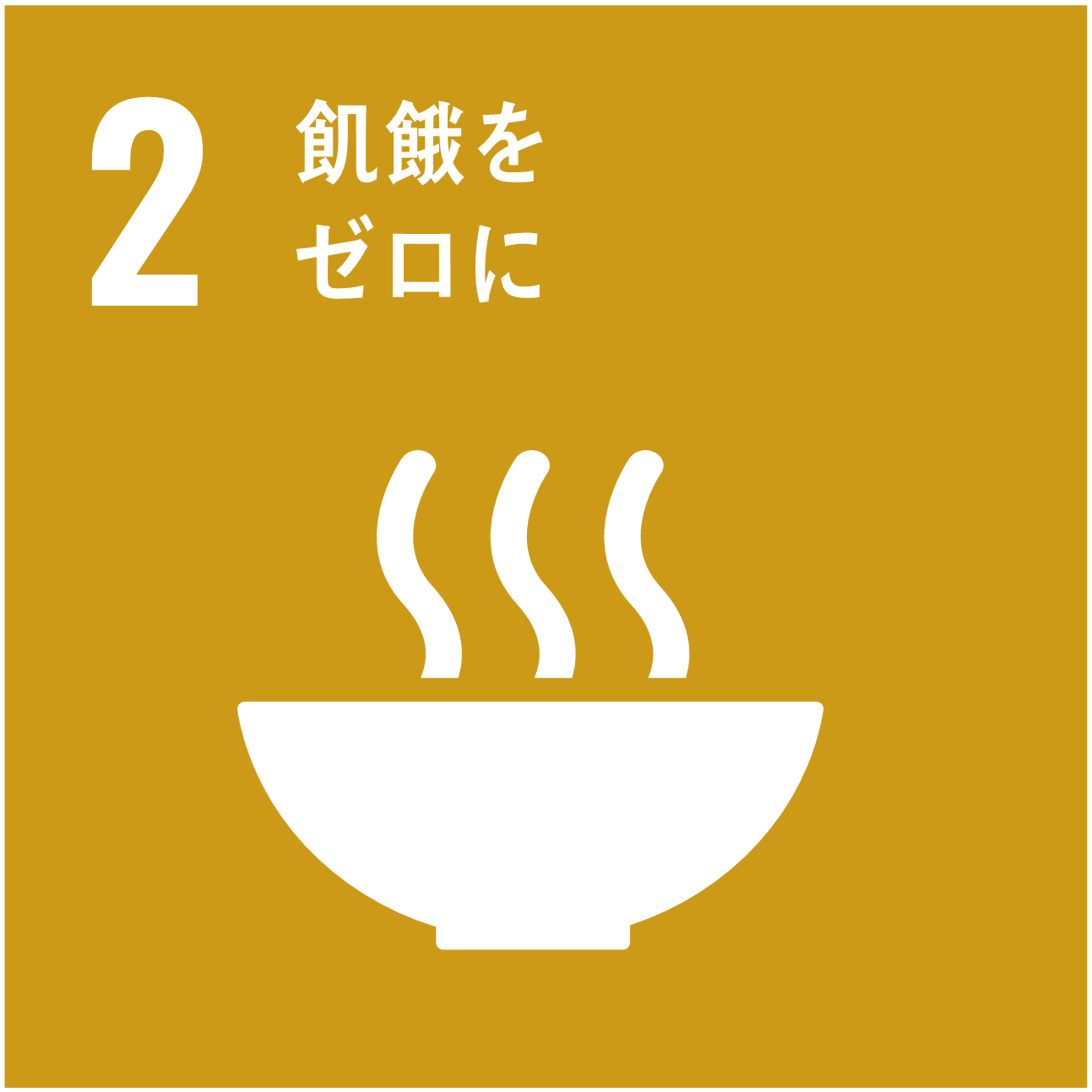 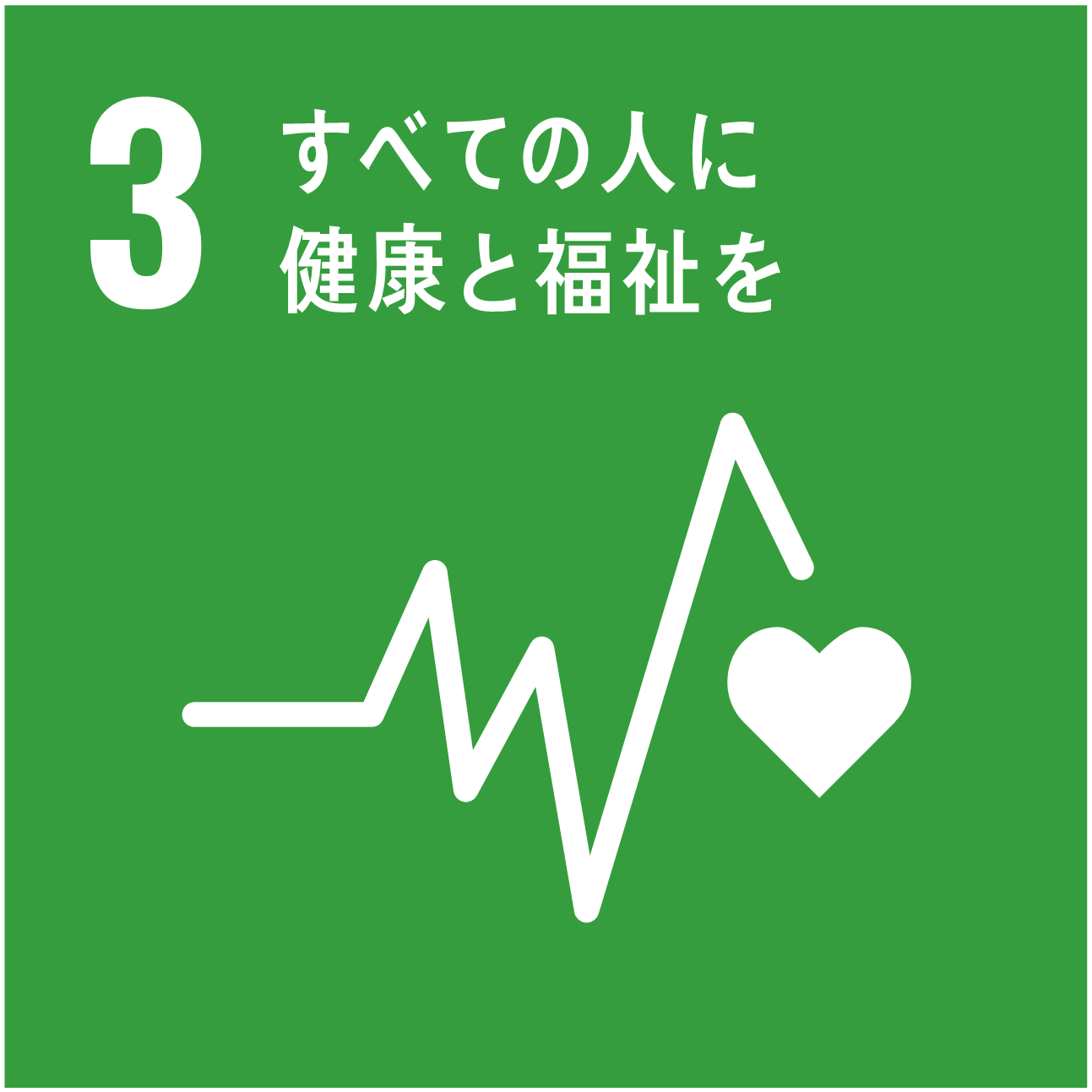 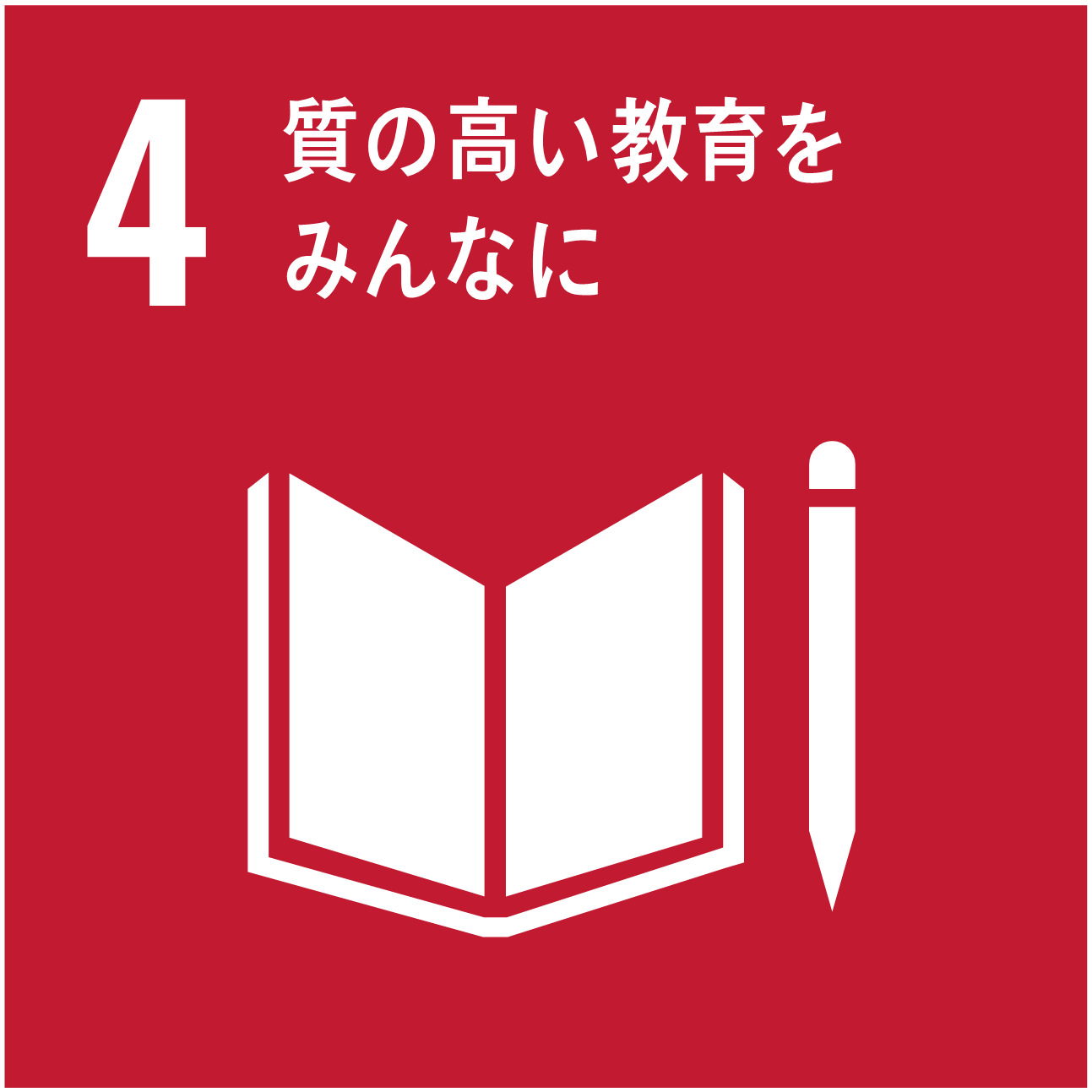 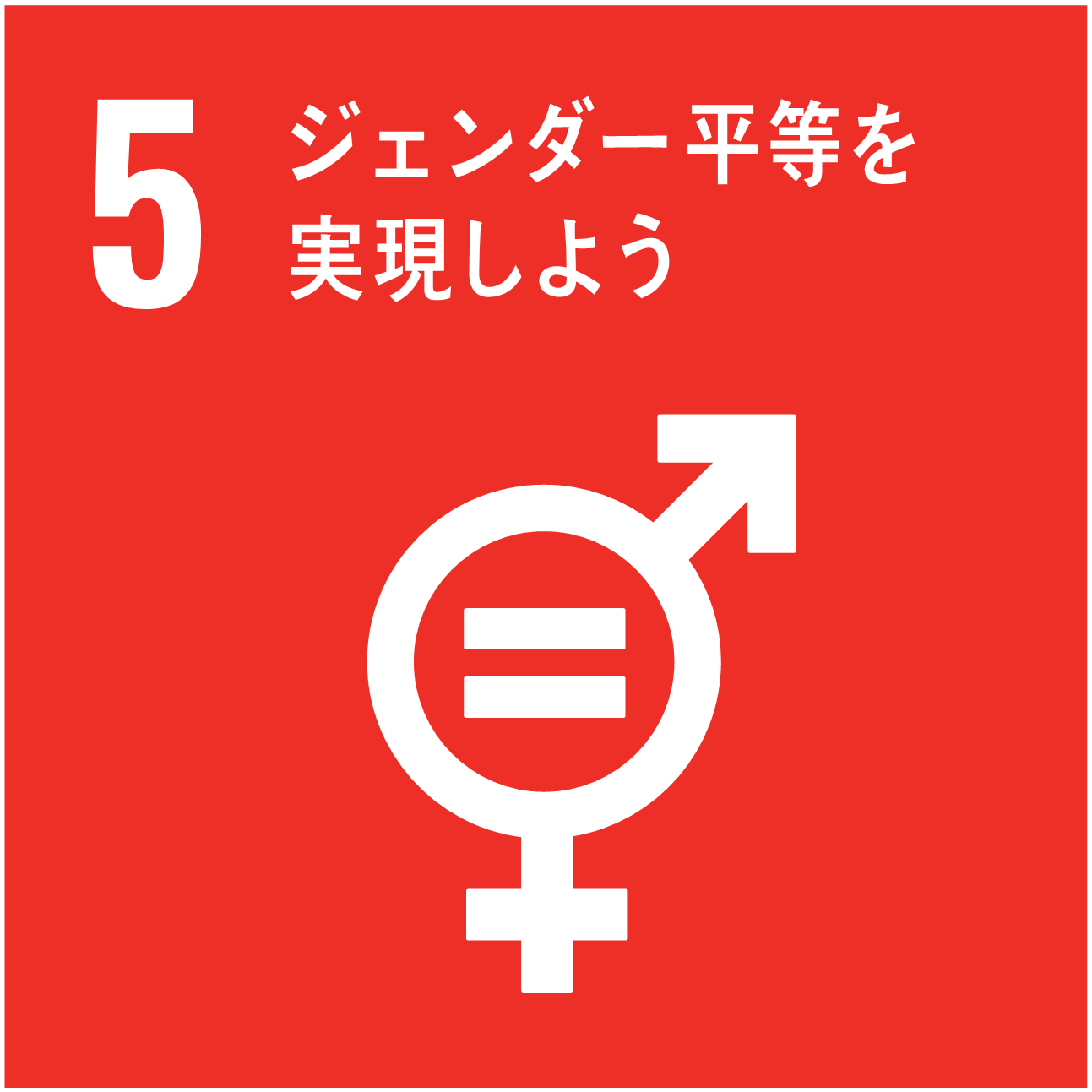 左の課題とSDGsの各ゴールとの関連性について記載してください（最大3つ）。
左のSDGsアイコンをご利用ください。
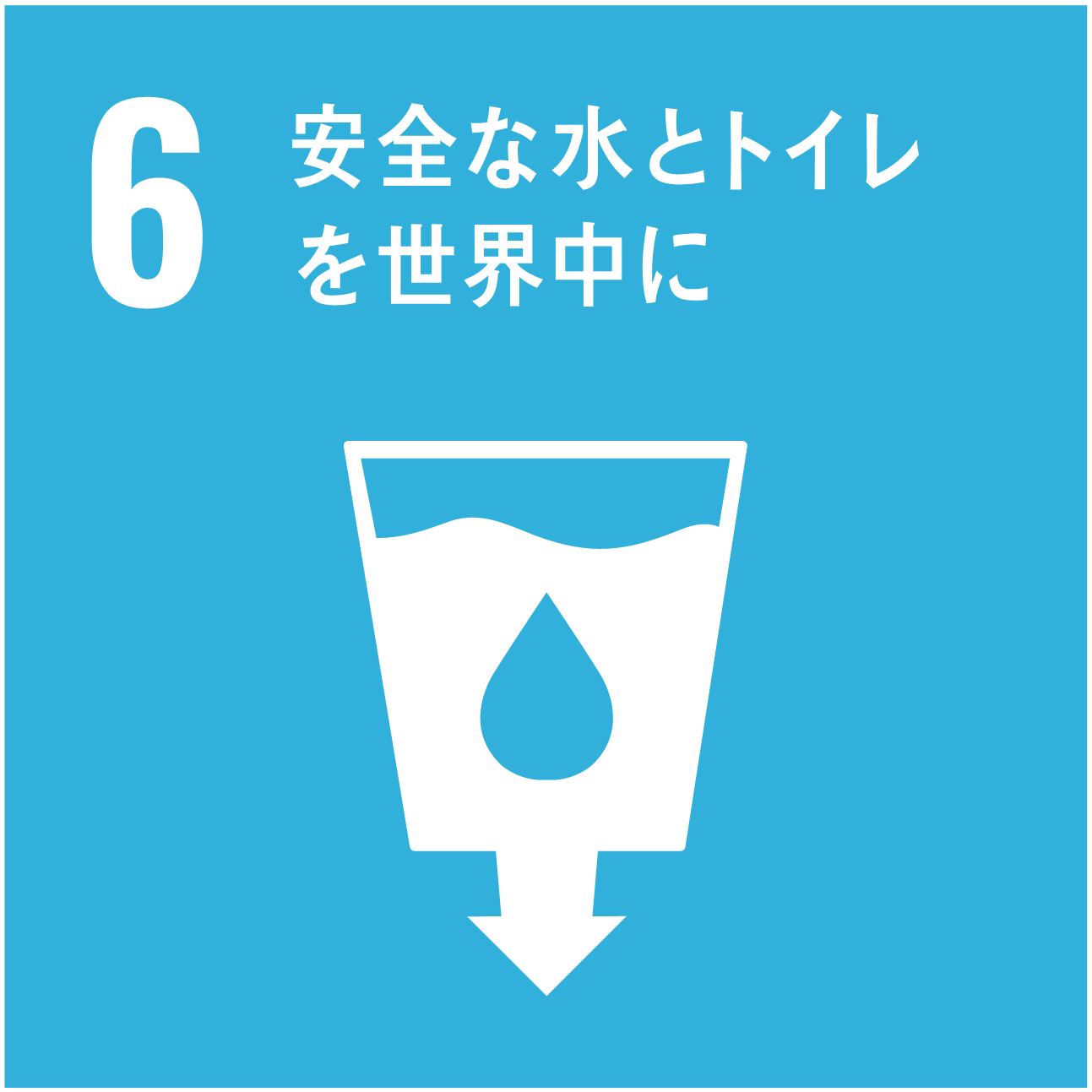 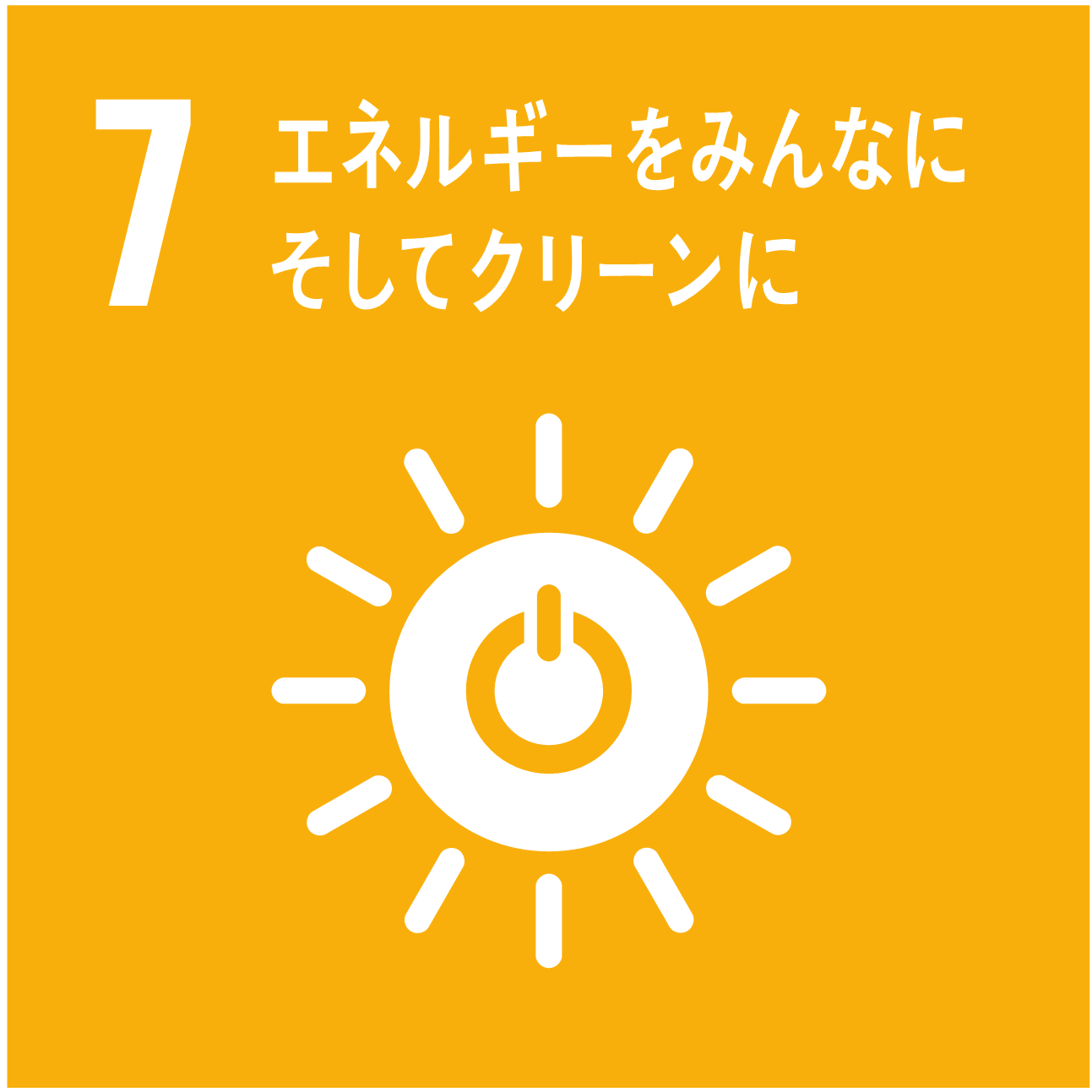 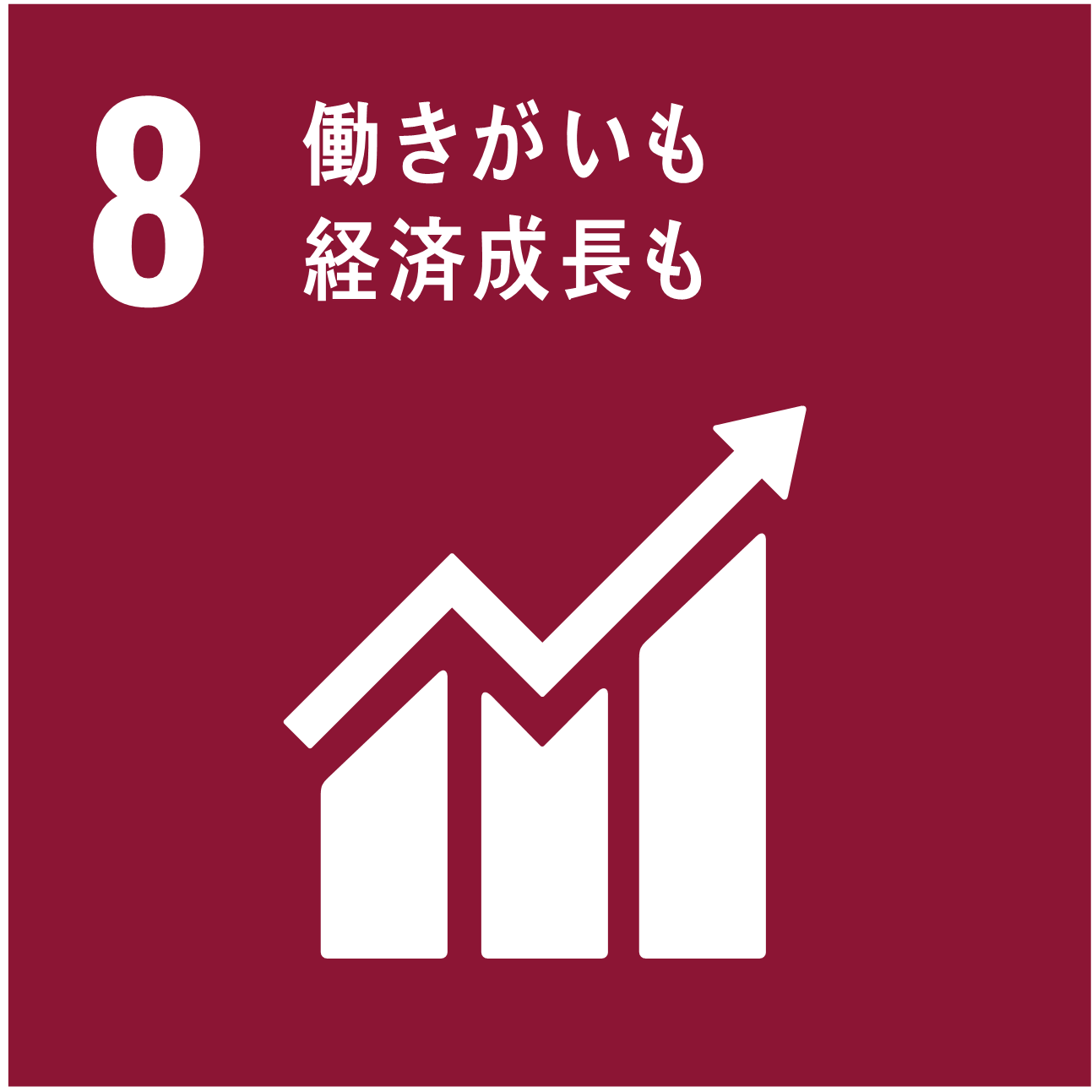 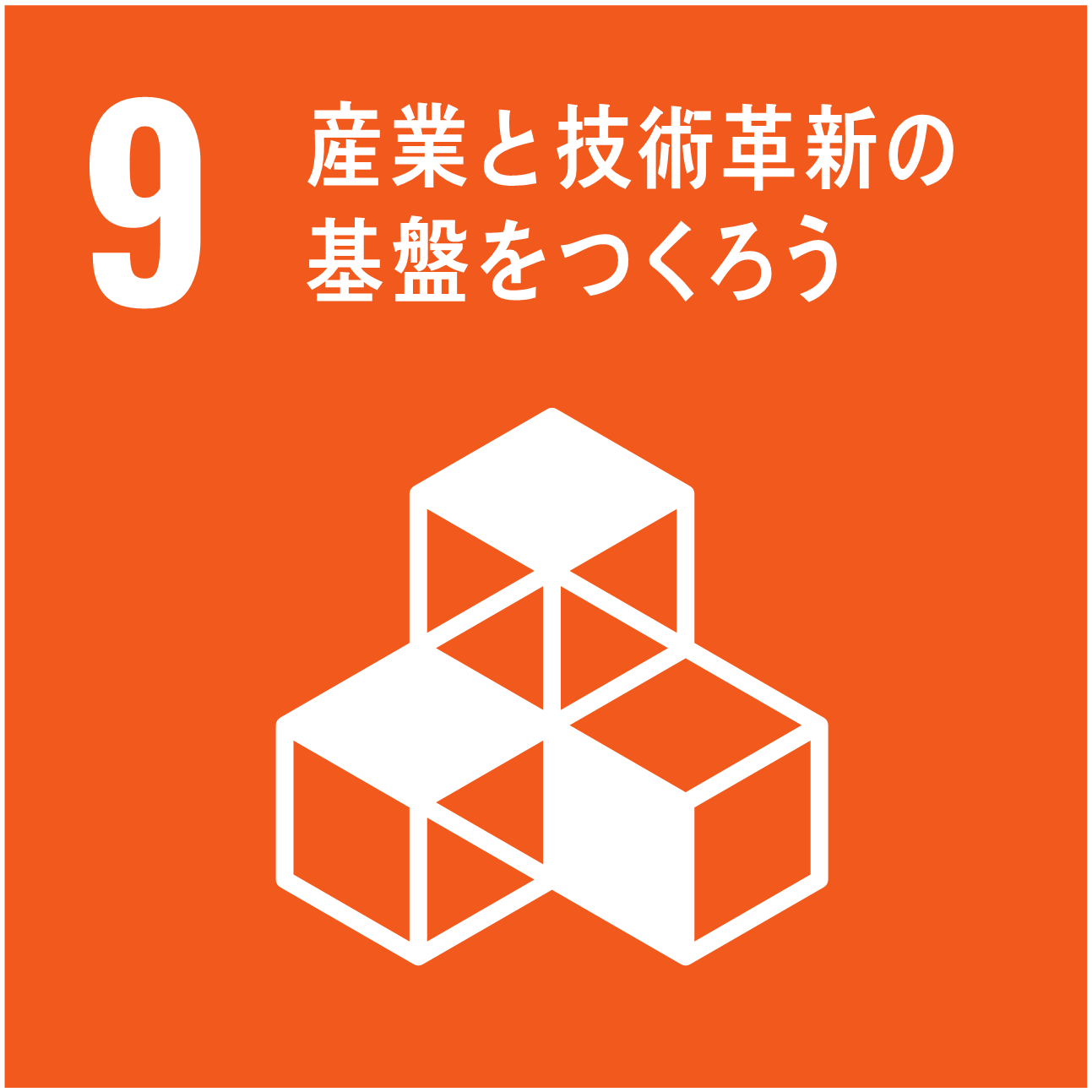 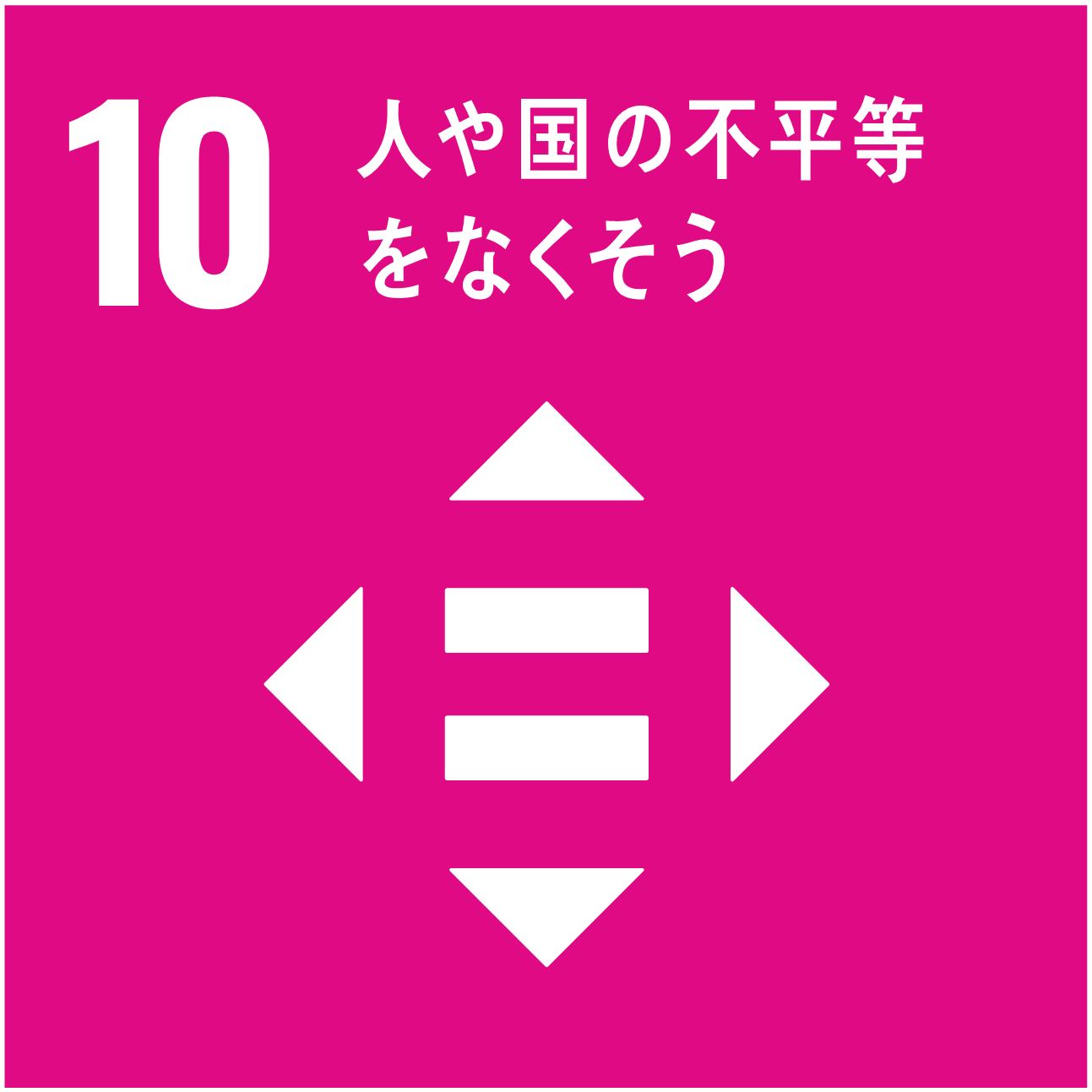 左の課題とSDGsの各ゴールとの関連性について記載してください（最大3つ）。
左のSDGsアイコンをご利用ください。
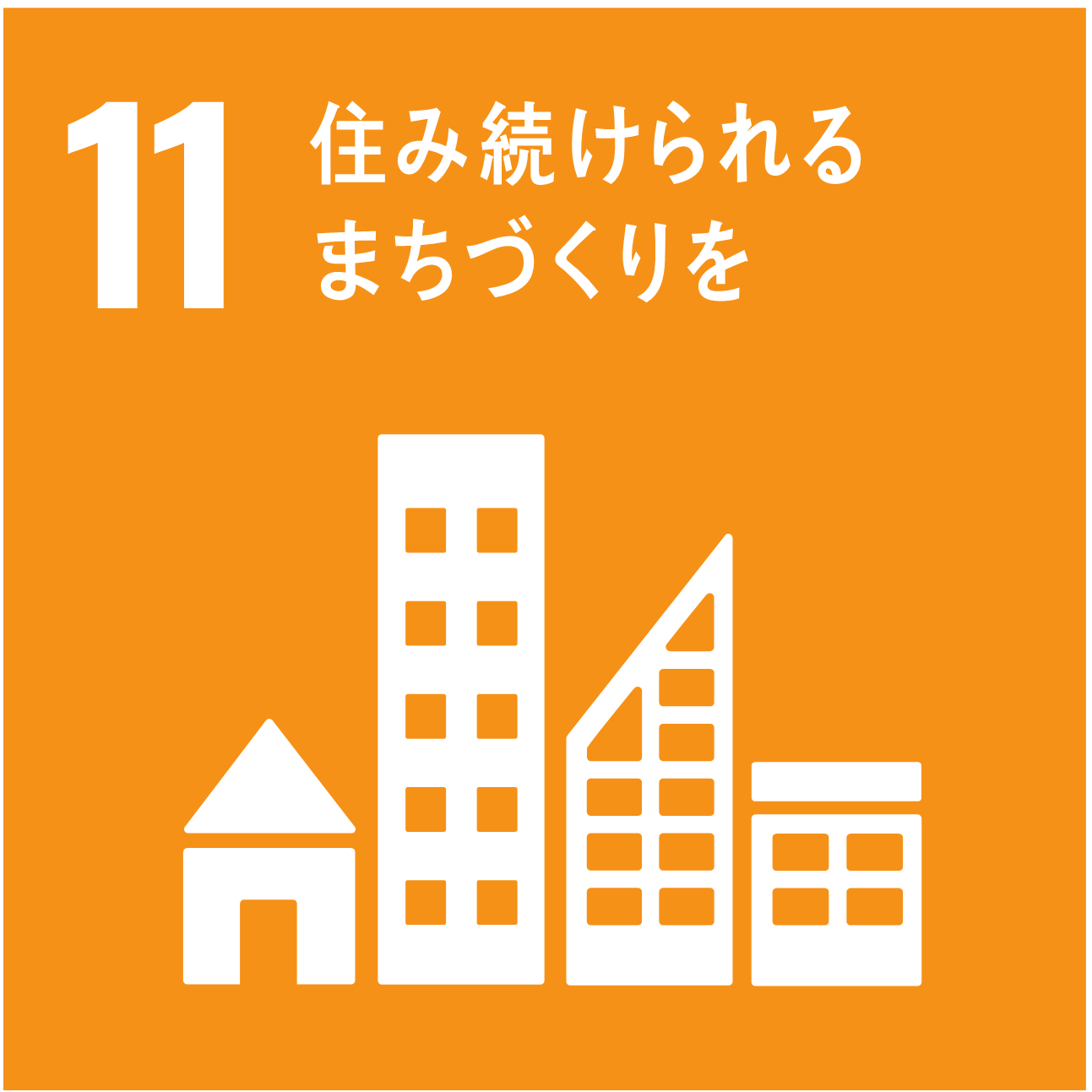 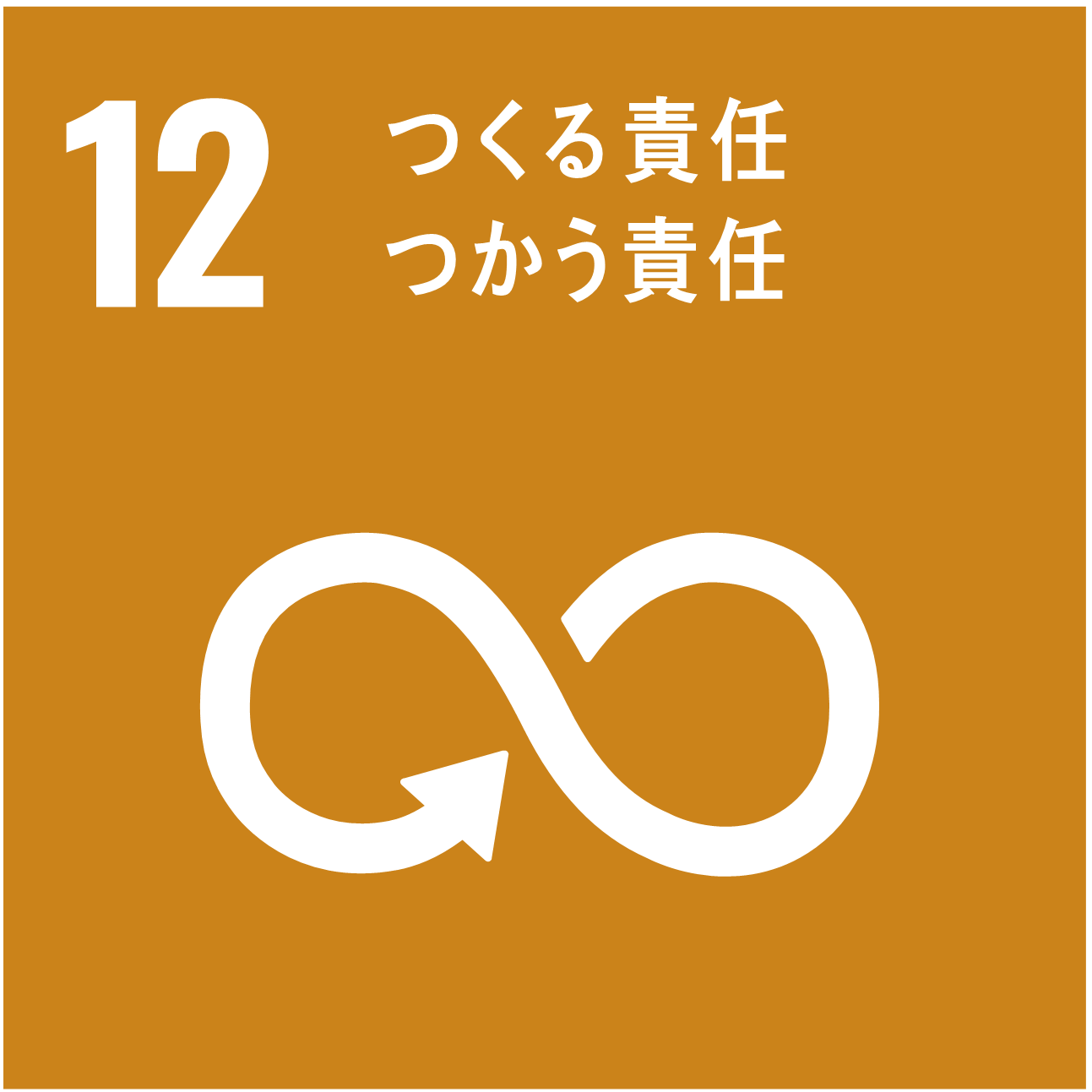 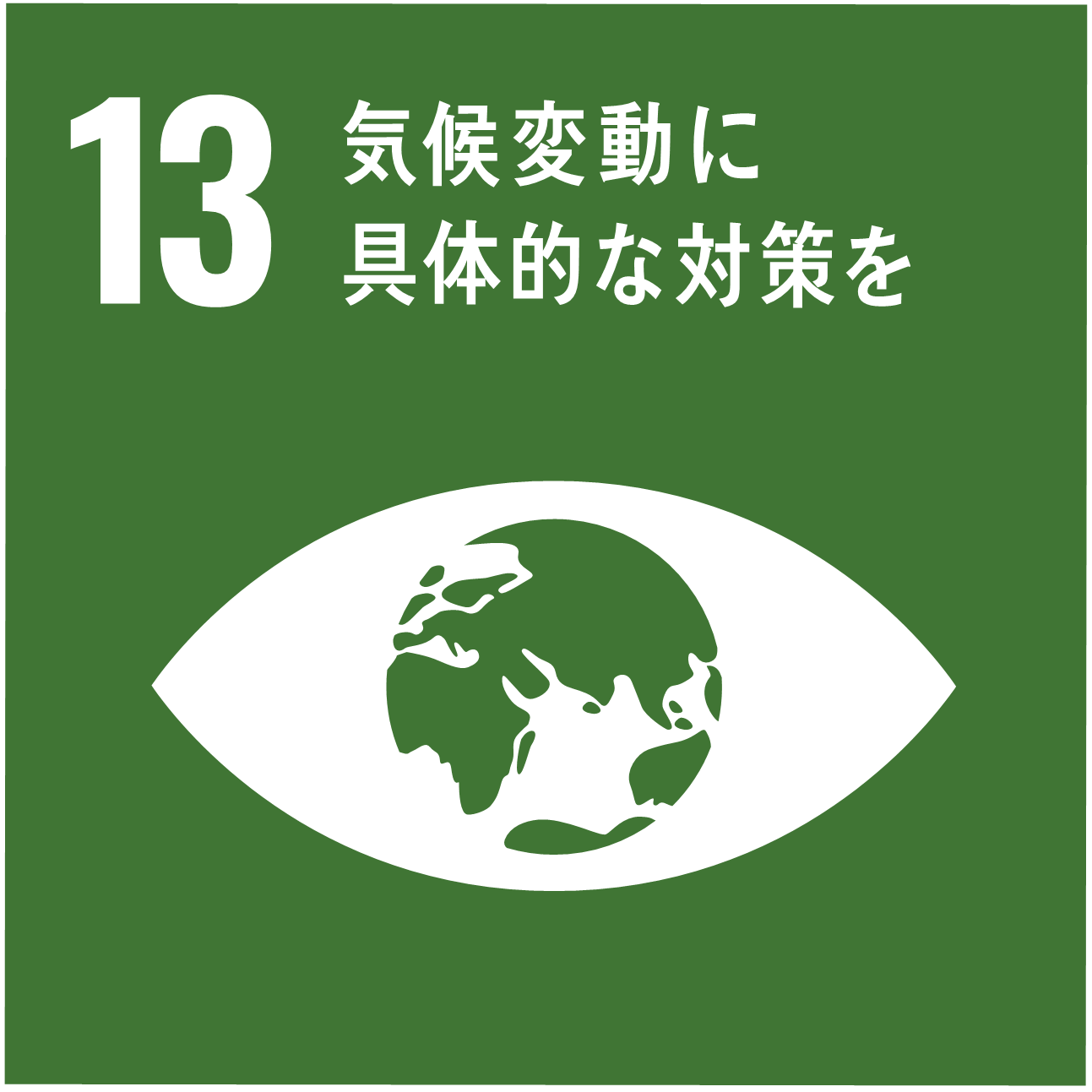 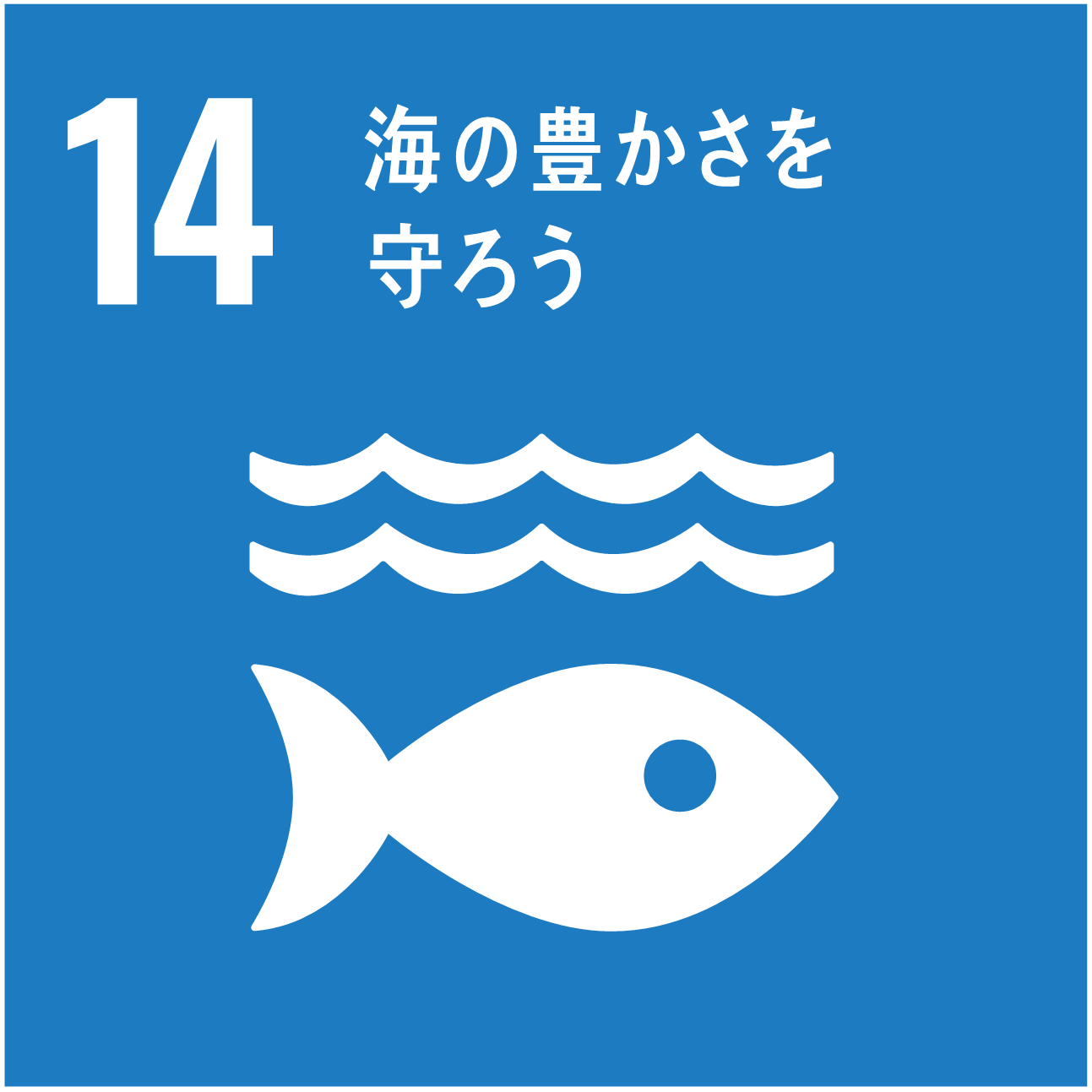 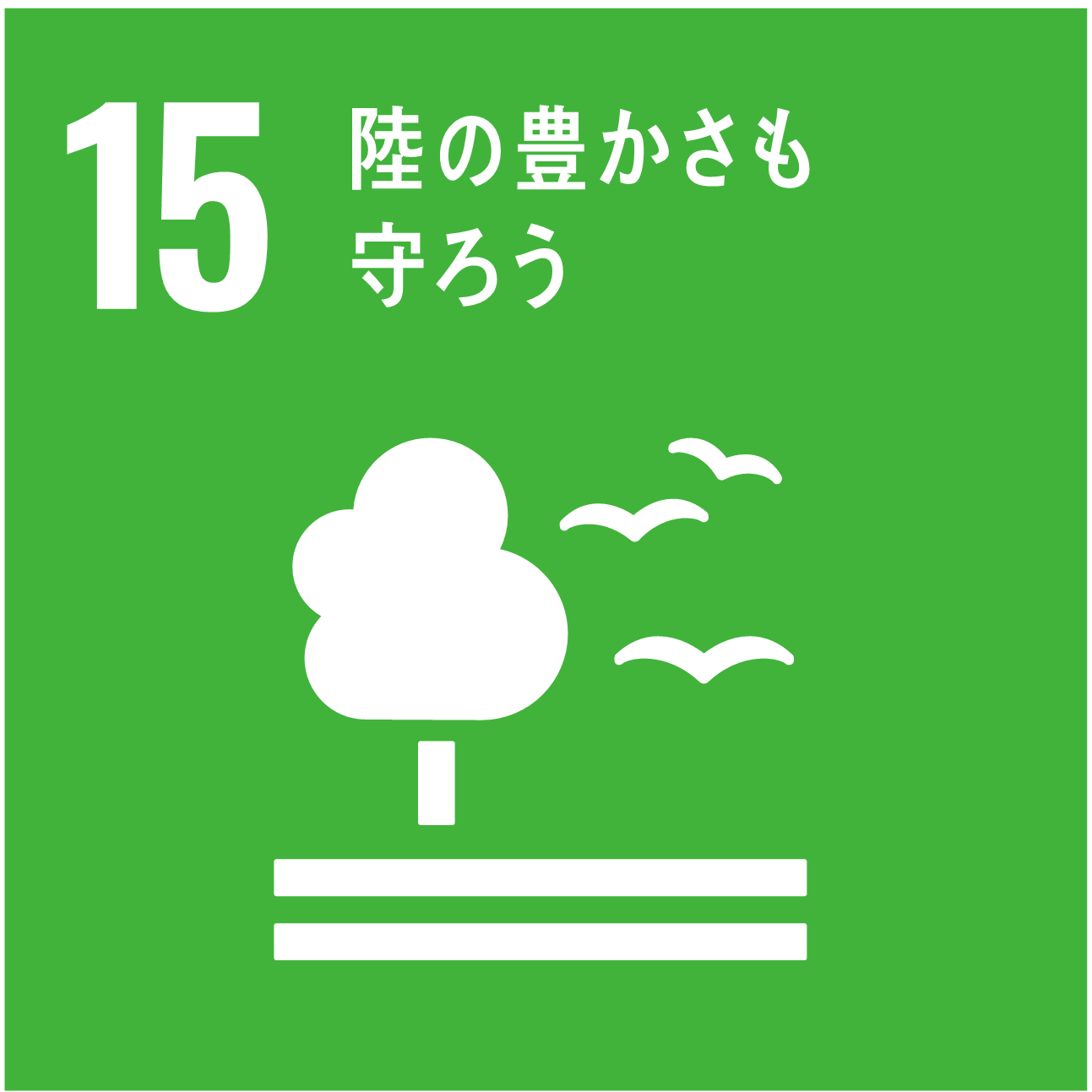 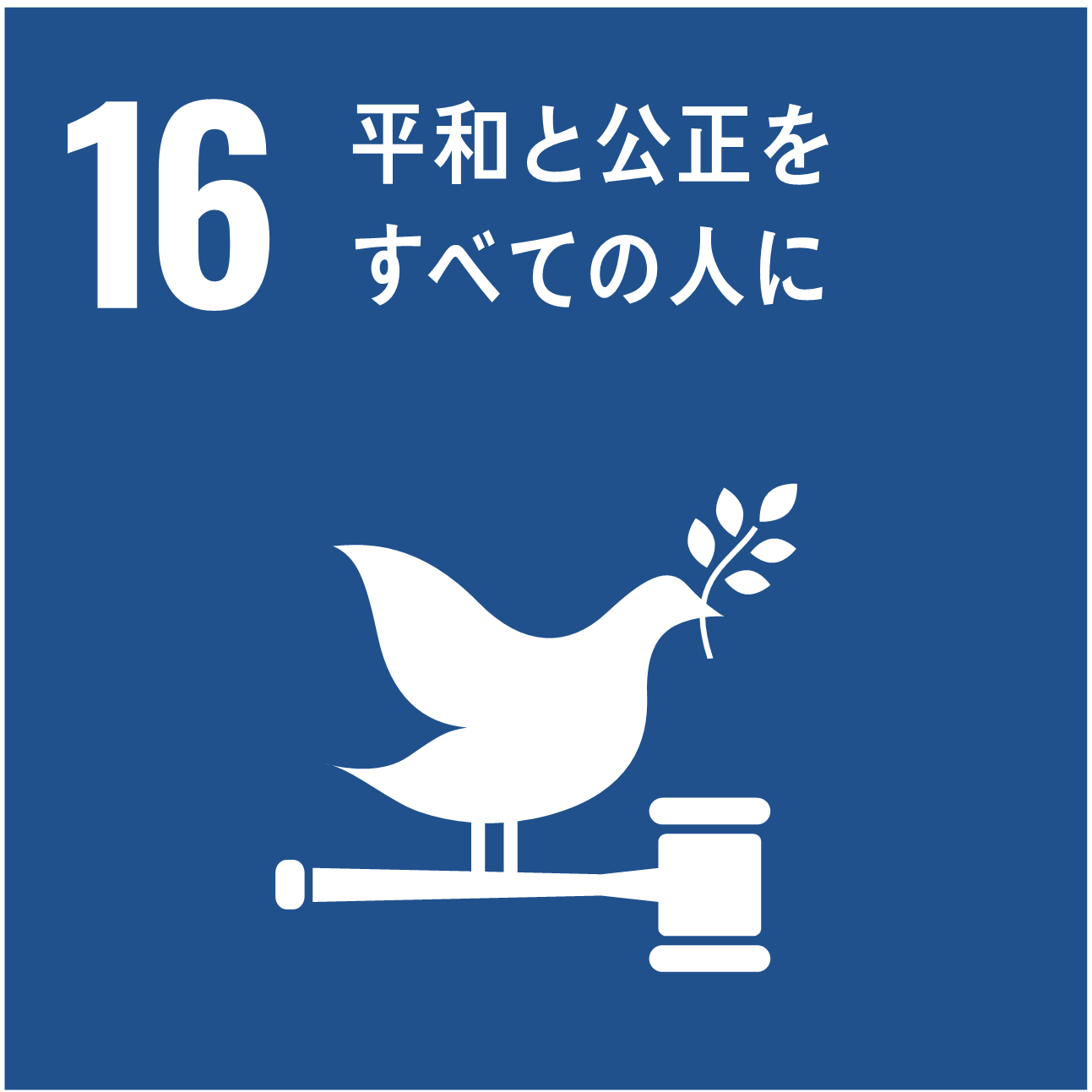 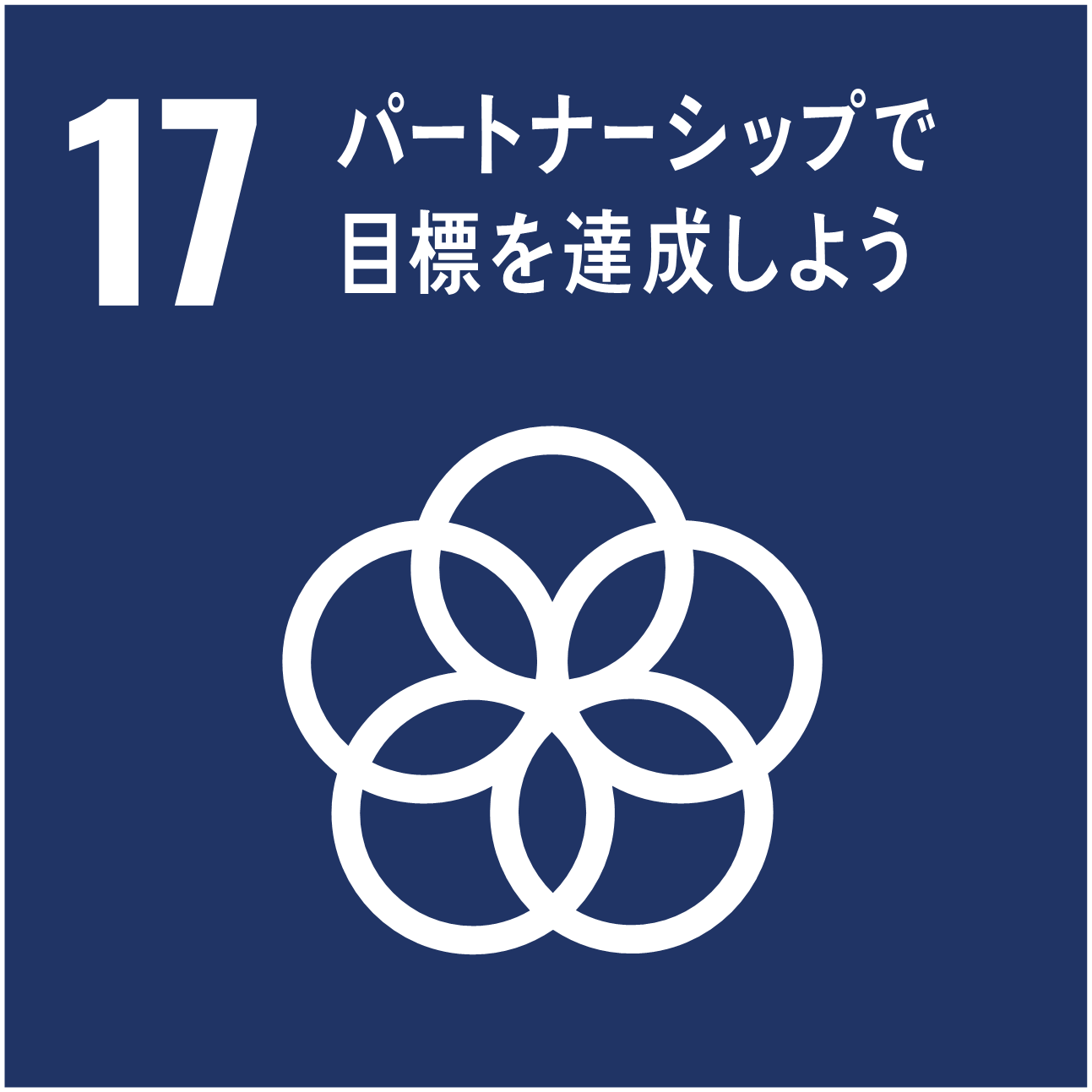 どのような取組を行ったのか、①方法、②主体、③対象者、④時期・期間、⑤場所といった点を盛り込んで記載してください。
取組の内容が、他の人も取り組みやすいものであるか。
他の人がその取組に参加・協力しやすかったり、真似しやすいポイントなどについて記載してください。
将来にわたって、持続的に取り組むことができる取組であるか。
取り組む際に必要になる金銭的・人的・物的なコストなど、取り組みが持続しやすい要素について記載してください。